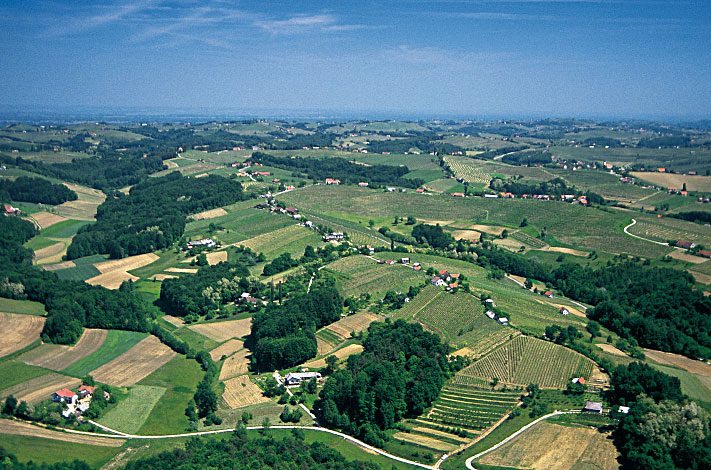 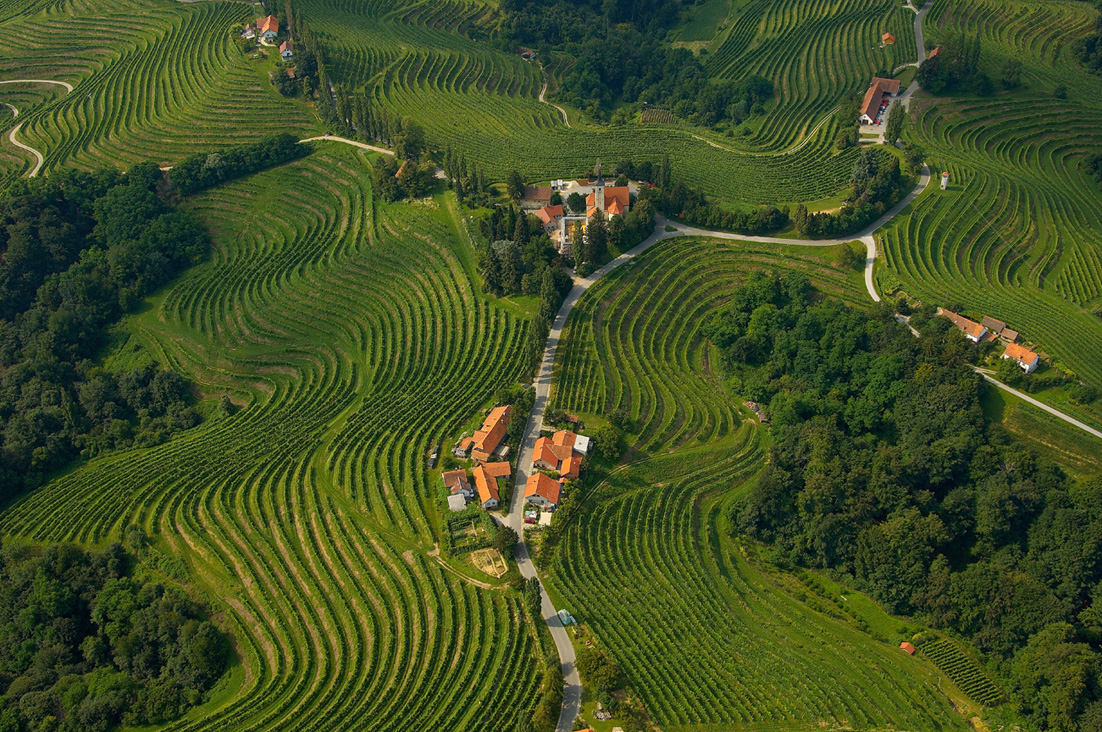 Obpanonske pokrajine
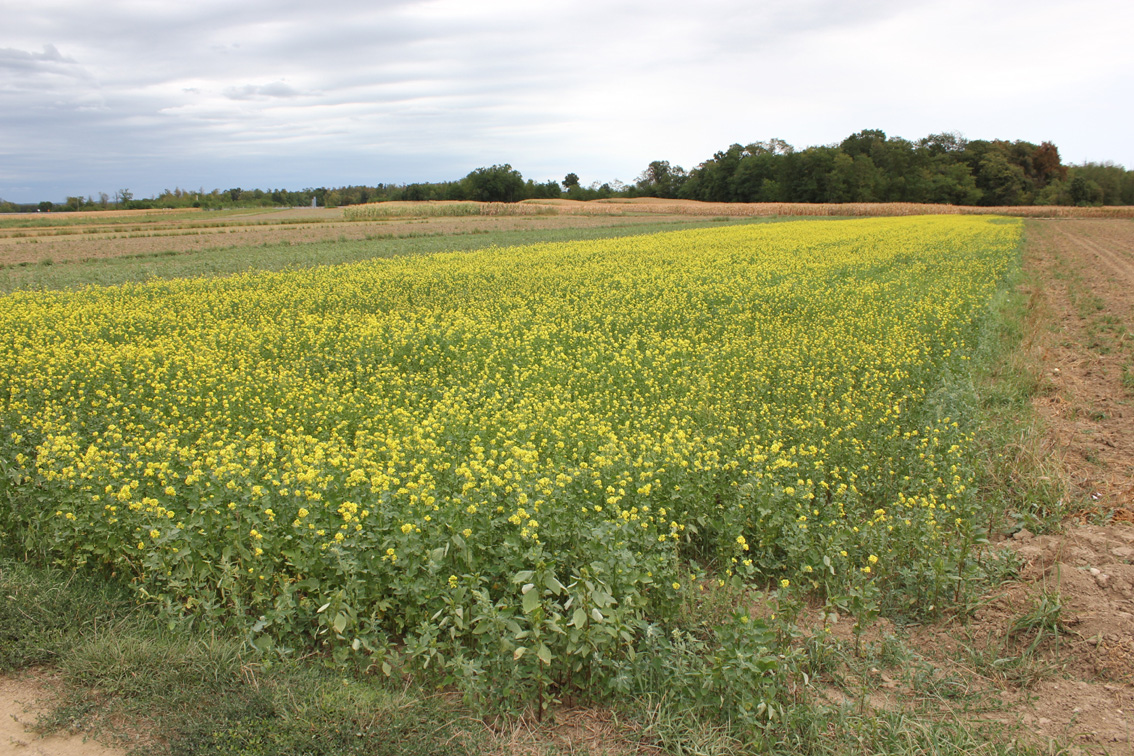 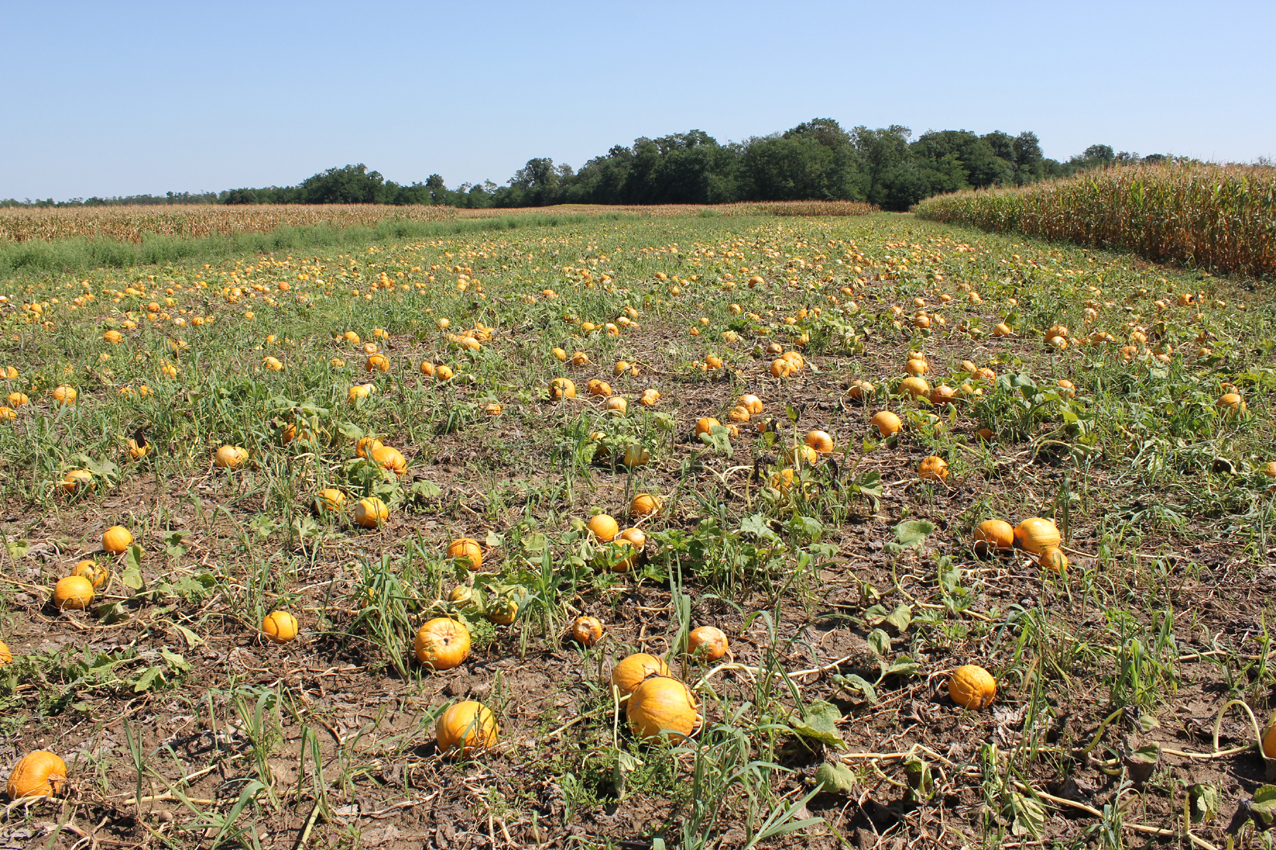 Le kje tukaj je Slovenija?
Panonska kotlina, katere velik del predstavlja Panonska nižina, je nastala z ugrezanjem površja. Udorino je zalilo Panonsko morje. Ko je to morje odteklo, so udorino zasule reke z različnimi usedlinami. Veter je nanosil prah, ki se je sprijel in nastala je debela plast puhlice. Puhlica je usedlina iz drobnega gradiva, ki so ga v času ledenih dob nanesli veter in reke. Na njej je nastala debela plast ene najbolj rodovitnih črnih prsti - černozjom.
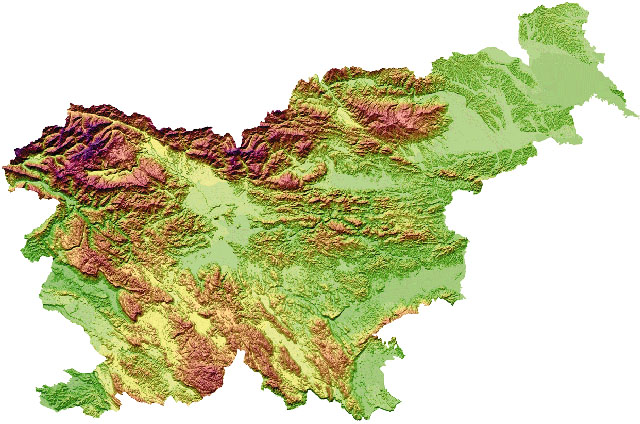 1. Lega
Ležijo na V in SV Slovenije 
Mejijo na Dinarskokraške in Predalpske pokrajine. V naravi so te meje skoraj povsem neopazne.
V Obpanonskih pokrajinah sta dve prevladujoči obliki površja – RAVNINE IN GRIČEVJA

Murska, Dravska in Krška ravan

Goričko, Lendavske gorice, Slovenske gorice, Haloze, Dravinjske gorice, Voglajnsko Sotelsko gričevje, Bizeljsko in Krško gričevje
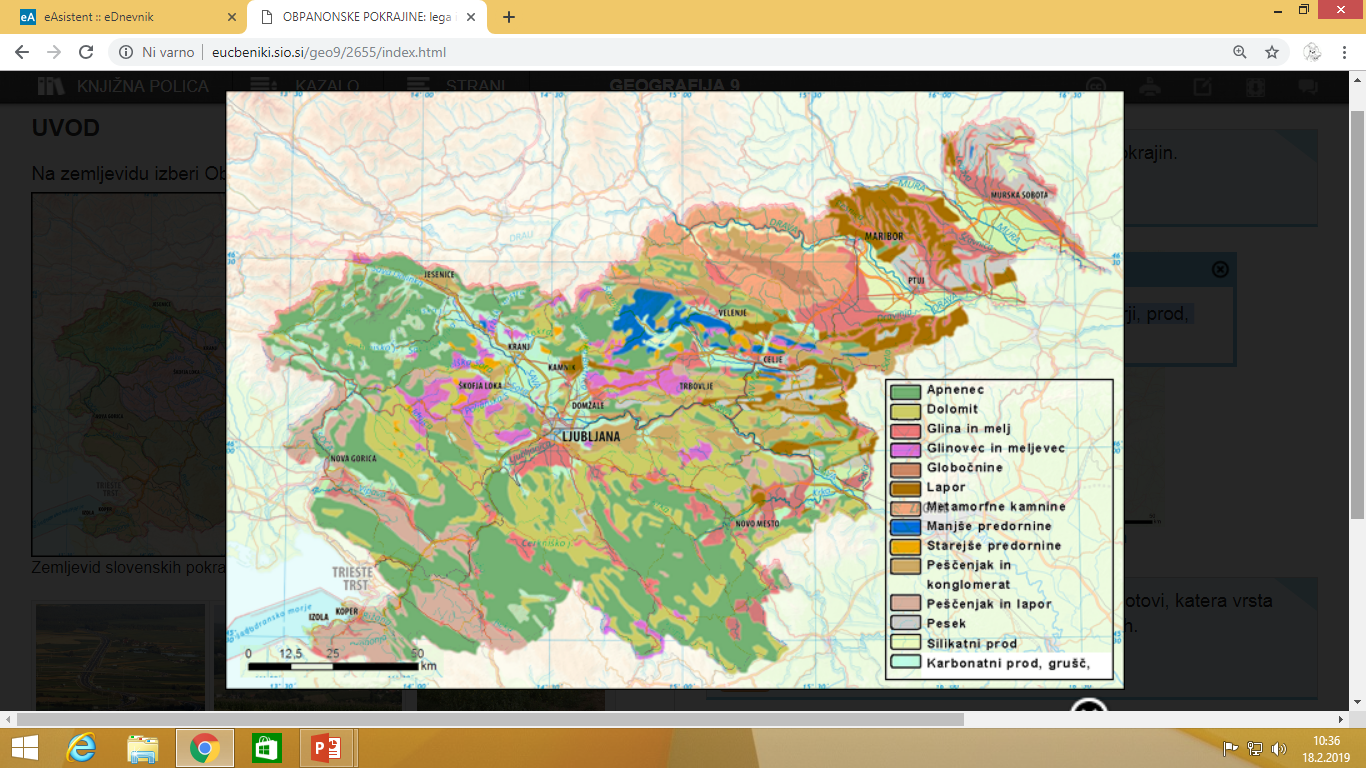 2. Relief in kamnine
V Obpanonskih pokrajinah prevladujejo sedimentne kamnine:  peščenjaki, laporji, prod, pesek, mivka.
Erozija prsti
http://eucbeniki.sio.si/geo9/2655/index1.html#close
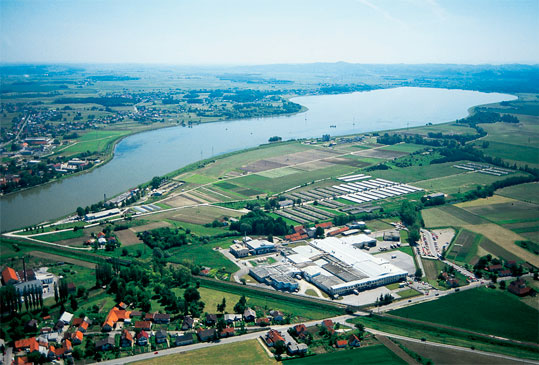 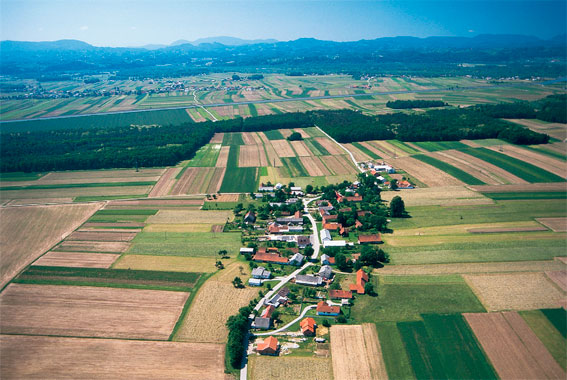 Haloze
RAZLOŽENO NASELJE
MOKROTNO DNO
OBCESTNA VAS
TERCIARNE KAMNINE
PROD IN PESEK